B1
Features of financial institutions
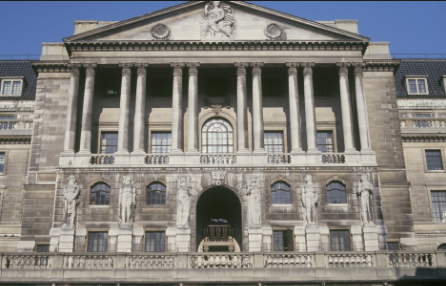 Who is the old lady of Threadneedle Street?
Types of Organisations
Types of Organisations
In this topic you will learn about
Types of organisations and their advantages and disadvantages:
Bank of England
Banks
Building societies
Credit unions
National Savings and investments
Insurance companies
Pension companies
Pawnbrokers
Payday loans
Bank of England
What is the role of the Bank of England?
Watch these 7 short video clips and make notes under the following headings:
Money
Prices and the value of your money
Controlling spending
The financial system
The money-go-round
Keeping confidence
How the Bank works
Have you got a £5 or £10 note with you? 
If so get it out before watching the first short clip. 
What are its features? 
How do you know it is real?
Should £5 notes be plastic?
[Speaker Notes: http://www.bankofengland.co.uk/education/Pages/resources/films/film2013/default.aspx
http://www.bbc.co.uk/news/business-37350443]
Bank of England
In pairs use your notes from the previous slides to fill in the table below.
Banks
A bank is a financial institution that offers both individuals and businesses a wide range of services to help them manage their money.

Add notes to the spider diagram to show your understanding of these services offered by banks.

Can you add any additional services?
Banks
Building societies
Offer a wide range of services similar to a bank
Account holders are members and as such part owners of the building society. They therefore receive a voting right
There are no shareholders
Cost can be kept down due to less pressure to make a profit
Complete the table below. Use the information on banks and the bullet points above as a guide.
10 minutes - Recap
What are premium bonds?

State 1 advantage and 1 disadvantage of premium bonds as a type of saving.

What are pensions?

What is insurance?

State 3 types of insurance.
End
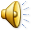 Credit unions
Further reading on credit unions.
[Speaker Notes: http://www.moneysavingexpert.com/banking/credit-unions]
National savings and investments
[Speaker Notes: http://www.moneysavingexpert.com/banking/credit-unions]
Insurance companies
Insurance tax rise 'a raid' on consumers, says industry.
[Speaker Notes: http://www.bbc.co.uk/news/business-37517146]
Pension companies
[Speaker Notes: http://www.moneysavingexpert.com/banking/credit-unions]
Pawnbrokers
[Speaker Notes: http://www.moneysavingexpert.com/banking/credit-unions]
Payday loans
How will the expansion of “Street UK” affect payday loan companies?
[Speaker Notes: http://www.bbc.co.uk/news/business-37483411]
Types of Organisations
In this topic you have learnt about
Types of organisations and their advantages and disadvantages:
Bank of England
Banks
Building societies
Credit unions
National Savings and investments
Insurance companies
Pension companies
Pawnbrokers
Payday loans